Drawing a Route Map of Making a Small Domain-Specific Parallel Corpus for Translators and Beyond
(Fred) X. Guo 
PhD in Corpus Linguistics
Off-campus MA Supervisor of HNU
Freelance Translator and Researcher
For TC38 London, November 17 & 18, 2016
Self-introduction and the rational for this paper
PhD in Corpus Linguistics from the UoB
Off-campus MA Supervisor of HNU
Freelance Translator and Researcher

More ground work needed for corpus technologies to be adopted by professionals of other fields including translation.
[Speaker Notes: PhD in Corpus Linguistics from the UoB
Off-campus MA Supervisor of HNU
Freelance Translator and Researcher

More pavement work needed for corpus technologies to be adopted by professionals of other fields including translation.]
Introduction to this research and its significance
Simplify stages of corpus construction
to make corpus technology more attractive to translators and other professionals
Translators can now convert online parallel texts to a translation memory (TM) with the new technology. 
Translators can then use the TM for translation and term collection.
[Speaker Notes: Simplifying the stages of corpus construction to make corpus technology more attractive to translators and other professionals
Translators may convert online parallel texts to a translation memory (TM) with the new technology. 
Translators may use the TM for translation and term collection.]
Introduction to this research and its significance
Translation course teachers may teach translation by real examples rather than creating imagined examples and boring principles and guidelines.
Translation trainees may see how a particular text is translated by professionals and what strategies are used in a particular translation, etc.
Introduction to this research and its significance
A parallel corpora – could be used to help
Language teachers to teach, and 
students to learn 
from a new perspective, rather than the traditional perspective.

Benefits of corpus technology for other professions: including, but not limited to:
machine translation
dictionary compilation
translation-related research.
[Speaker Notes: Language teachers and students would be able to use a parallel corpus to aid their language teaching and learning from a new perspective rather than the traditional perspective.
Other professions could also benefit from the achievement of the corpus technology including but not limited to machine translation, dictionary compilation, translation-related researchers.]
Step 1 Collecting the raw data: Pure Manual Approach
Two approaches to collecting raw data for parallel texts from the Internet: 
Pure Manual Approach and 
Semi-automatic Approach
[Speaker Notes: There are two approaches used in collecting raw data of parallel texts from the internet: 
1. Pure Manual Approach and 
2. Semi-automatic Approach]
Step 1 Collecting the raw data: 1. Pure Manual Approach
Where to start:
Use websites you already know
Use bilingual terms to search the internet in Google or another search engine for clues, e.g.




Select proper candidate sites and download them
financial services 金融服务, 
foreign exchange 外汇, 
trading 交易, 
platform 平台, 
risks 风险, 
terms and conditions 条款和条件
[Speaker Notes: Pure Manual Approach
Where to start: 
    1. Use the websites you already know from work
    2. use bilingual terms to search the internet in Google or another search engine for clues for example, financial services 金融服务, foreign exchange 外汇, trading 交易, platform 平台, risks 风险, terms and conditions 条款和条件
Select proper candidate sites and download them onto your local disk]
Step 1 Collecting the raw data: 1. Pure Manual Approach
Parallel texts collected by keying bilingual terms into a search engine
very often mixed, and therefore
need to be sorted into one language in one file for alignment.
[Speaker Notes: The parallel texts collected through keying bilingual terms into a search engine are very often mixed and need to be sorted into one language in one file for alignment.]
Step 1 Collecting the raw data: 1. Pure Manual Approach
Another way to find matching files on the Internet, in which one file contains one language and the other file contains the other language:
first type a couple of key terms in English, and
then type in 中文版，简体版，繁体版.
[Speaker Notes: In order to attract separate files from the internet in which one file contains one language and the other file contains the other language, try other means such as keying a couple of key terms in English first and then type in 中文版，简体版，繁体版.]
Step 1 Collecting the raw data: 1. Pure Manual Approach
Another possibility:
try to replace the language code (e.g. in URLs) of one language with the code of the other language in the URL, for example
from en to cn, or 
en to ch, or 
en to zh
[Speaker Notes: For this purpose, you may also try to replace the language code of one language with the code of the other language in the URL, for example, from en to cn, or en to ch, or en to zh]
Step 1 Collecting the raw data: 1. Pure Manual Approach
Separating mixed languages in a file:
can be done in various ways, but 
key principle: use delimiters to define language boundaries.
Basic tools: Regular expressions and MS Excel 
Advanced tools, use of which saves time, e.g.:
Replace Pioneer,
雪人CAT (Snowman-CAT or Xue-Ren-CAT).
[Speaker Notes: Separating mixed languages in a file can be done in various ways, but the key principle would be to use delimiters to define the boundaries of one language and the other.
Regular expressions and the MS Excel are basic tools to use but advanced tools such as Replace Pioneer and 雪人CAT (Snowman-CAT or Xue-Ren-CAT) would save time.]
Step 1 Collecting the raw data: 1. Pure Manual Approach
See my full paper for details of this process.
[Speaker Notes: See my full paper for details of this process.]
Step 1 Collecting the raw data: 1. Pure Manual Approach
The outcome of data collection for a single piece of parallel texts would be:
Source language in one file, translation language in another file, preferably 
in the same type of file format (doc, docx, rtf, even txt, etc.)
[Speaker Notes: The outcome of data collection for a single piece of parallel texts would be like this:

RED: Source language in one file and the translation language in another file, preferably saved in the same type of file format such as doc or docx, rtf or even txt, etc.]
Step 1 Collecting the raw data: 2. Semi-Automatic Approach
Extensive research carried out in parallel text collection through programs, such as:
Parallel Text Miner (Nie, 1999)
STRAND (Resnik, 2003), 
Bilingual Internet Text Search (Ma and Liberman, 1999)
the Parallel Text Identification System (Chen et al. 2004)
Wget.
[Speaker Notes: Semi-Automatic Approach
Extensive research carried out in parallel text collection through programming such as:
    Parallel Text Miner (Nie, 1999), STRAND (Resnik, 2003), Bilingual Internet Text Search (Ma and Liberman, 1999), the Parallel Text Identification System (Chen et al. 2004), and Wget.]
Step 1 Collecting the raw data: 2. Semi-Automatic Approach
Introducing Wget
helps download websites
works in Unix command prompt
be ready to open RUN in Windows, and
type names of directories and various commands for the programme to execute in Wget, 
so:
get addresses of the websites (URLs) of online parallel texts; prepare URLs of relevant websites containing the targeted parallel texts.
(Some people make a list of websites first and then pass the list for Wget to download them).
Step 1 Collecting the raw data: 2. Semi-Automatic Approach
Wget 
A prerequisite: to get online parallel texts is to know the address of the website (URL). So you would need to prepare some URLs of relevant websites containing the targeted parallel texts.
Some people make a list of websites first and then pass the list for Wget to download them.
[Speaker Notes: A prerequisite for using Wget to get online parallel texts is to know the address of the website (URL). So you would need to prepare some URLs of relevant websites containing the targeted parallel texts.
Some people make a list of websites first and then pass the list for Wget to download the websites.]
Step 1 Collecting the raw data: 2. Semi-Automatic Approach
Warning: some websites may contain a lot of files in many folders which means that it may take a long time for Wget to download all the files (the default downloading depth is 5 directories). The advantage of this programme is that it is able to work in the background, so you can just assign the task to it and continue with your job or sleep while it works on its own.
[Speaker Notes: Warning: some websites may contain a lot of files in many folders which means that it may take a long time for Wget to download all the files (the default downloading depth is 5 directories). The advantage of this programme is that it is able to work in the background, so you can just assign the task to it and continue with your job or sleep while it works on its own.]
Step 1 Collecting the raw data: 2. Semi-Automatic Approach
Outcome of data generated by Wget will be very raw: various individual html files and folders. You will need to open them and select the parallel contents you need.
As with data collected through the Pure Manual Approach, the source language needs to be in one file, the translation in another.
[Speaker Notes: The outcome of generated data by Wget will be very raw: various individual html files and folders. You would need to open them and select the parallel contents you need.
Like the outcome of the data collected through the Pure Manual Approach, the source language needs to be in one file and the translation in another.]
Step 2 Alignment of the collected parallel texts
Introduction
Why: a unit (segment) of the source language must be matched to its corresponding unit (segment) in the translation (no more and no less) for corpus construction. This process is called alignment.
How: various programmes can do the job, e.g.
SDL Trados Studio, 
Snowman-CAT.
[Speaker Notes: Introduction
Why: a unit (segment) of the source language must be put together to its corresponding unit (segment) in the translation (no more and no less) for corpus construction. This process is called alignment.
How: there are various programmes that can do the job, for example, SDL Trados Studio, Snowman-CAT.]
Step 2 Alignment of the collected parallel texts
Difficulties:
Normally, aligners use various parameters (also called anchors) for aligning segment pairs: e.g. segment length and punctuation, which work well with some language pairs, especially languages in a close family, and certain text types.
[Speaker Notes: Difficulties:
    Normally, aligners use various parameters (also called anchors) for aligning segment pairs such as segment length and punctuation marks, which work well to certain language pairs, especially languages in a close family, and certain text types.]
Step 2 Alignment of the collected parallel texts
Difficulties:
Due to the differences between languages and cultures, carrying out automatic aligning of parallel text can be very difficult, especially between English and Chinese which are so different from each other.
[Speaker Notes: Difficulties:
    Actually, due to the differences between languages and cultures, carrying out an automatic aligning to a piece of parallel text can be very difficult, especially between English and Chinese which are so different from each other.]
Step 2 Alignment of the collected parallel texts
Aligning parallel texts by SDL Trados Studio
    
    Details of the process can be found in this well explained and presented video below:  https://www.youtube.com/watch?v=EKlkZEkLL8E
    (17:07 minutes)
    Also refer to my full paper for details.
Step 2 Alignment of the collected parallel texts
When collected parallel texts have been aligned properly, they are ready to be converted to TMs.
    Click this link to see the video introducing how to convert aligned parallel texts into a TM and how the TM can be used in a translation:
 https://www.youtube.com/watch?v=yS1_BVi_YJU
(2:37 minutes)
Step 2 Alignment of the collected parallel texts
Introducing a CAT tool designed in China called “雪人CAT” (literally SnowmanCAT)
Step 2 Alignment of the collected parallel texts
Introducing a CAT tool designed in China called “雪人CAT” (literally SnowmanCAT)
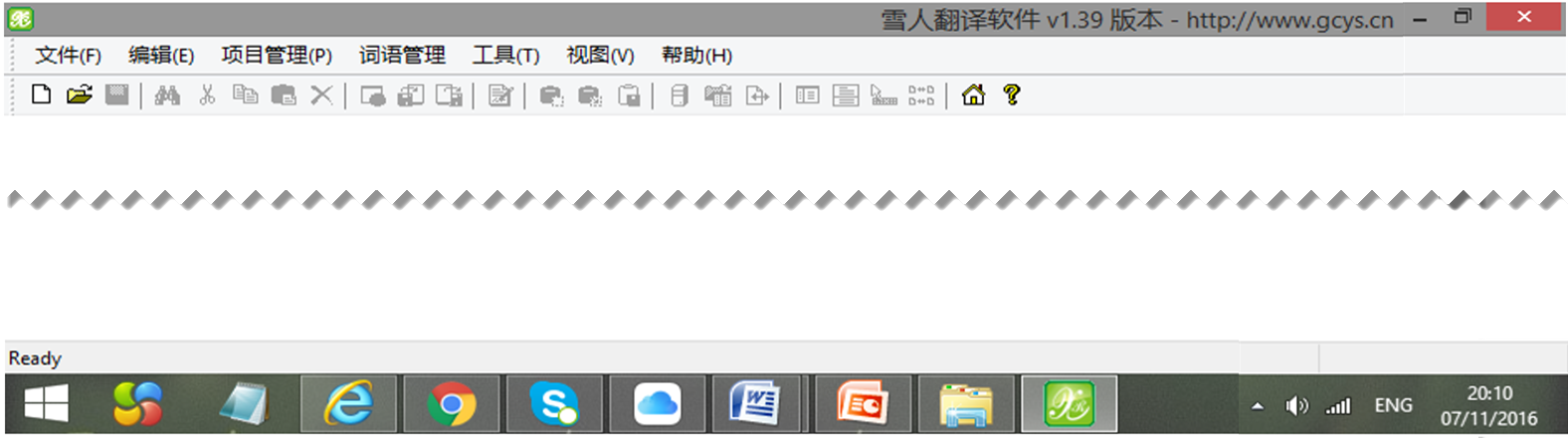 stronger in aligning English &Chinese than SDL Trados Studio
perhaps because it aims at fewer languages
written in Chinese
[Speaker Notes: Introducing a CAT tool designed in China called “雪人CAT” (literally SnowmanCAT)]
Step 2 Alignment of the collected parallel texts
SnowmanCAT
written in Chinese 
stronger in aligning English and Chinese than SDL Trados Studio
perhaps because it aims at fewer languages

(SDL Trados Studio – works in many languages)
[Speaker Notes: The programme is written in Chinese and it seems that it does a much better job in alignment than SDL Trados Studio perhaps because it aims fewer languages to work with than SDL Trados Studio which is supposed to work much more languages, and is stronger in aligning English and Chinese.]
Step 2 Alignment of the collected parallel texts
After manual assistance, the text has been aligned as follows:
[Speaker Notes: After manual assistance, the text has been aligned as follows:]
Step 2 Alignment of the collected parallel texts
After manual assistance, the text is aligned as follows:
Step 2 Alignment of the collected parallel texts
Aligned parallel texts can be saved and used as a TM and can also be exported to another CAT tool.

We have now seen 
how corpus technology can turn online parallel texts into a TM. These can be an asset to translators.
[Speaker Notes: Aligned parallel texts can be saved and used as a TM and can also be exported to another CAT tool.
So far translators should have seen how corpus technology can turn online parallel texts into a TM, which can be an asset to them.]
Step 3: Segmentation and annotation
To take advantage of more corpus  functions  than simply converting online resources into TMs, there is something else we can do: 
Annotating the texts 
for example POS tagging. With a POS tagged corpus, there is much more information that can be searched and analysed for various purposes.
[Speaker Notes: For those who wish to take advantage of more functions of a corpus than simply converting online resources into TMs, there is something else we can do: annotating the texts (for example POS tagging). With a POS tagged corpus, there is much more information that can be searched and analysed for various purposes.]
Step 3: Segmentation and annotation
After parallel texts are POS tagged, users may consult them for a much wider range of queries. E.g. 
Testing whether Chinese prefers to use of verbs whereas English prefers the use of nouns, as some hold.
Analysis of the data generated can give translation trainers, language teachers and students a better understanding of the two languages.
[Speaker Notes: After the parallel texts are POS tagged, users may consult them for a much wider range of queries. For example, the belief held by some scholars can be tested that the Chinese language prefers the use of verbs whereas the English language favours the use of nouns. Supported by some analysis of the data generated, translation trainers, language teachers and students could have a better understanding of the two languages.]
Step 3 Segmentation and annotation
Unlike English, Chinese language words (characters) are not separated by spaces.
This requires one extra step to do before annotation,  
Professionals call this progress segmentation.
[Speaker Notes: Unlike English, Chinese language words (characters) are not separated by spaces and therefore has one extra thing to do before annotation,  Professionals call this progress segmentation.]
Step 3: Segmentation and annotation
Segmentation programmes:
ICTCLAS - a professional programme, designed in China (can also do POS tagging)
Stanford Word Segmenter
IK Analyze
FudanNLP
among others
[Speaker Notes: A professional programme (designed in China) that can do segmentation (and POS tagging as well) is called ICTCLAS, among others such as Stanford Word Segmenter, IK Analyze and FudanNLP.]
Step 3 Segmentation and annotation
A body of POS tagged and syntactic structure annotated (parsed) Chinese texts becomes more useful than a plain corpus. E.g. 
possible to study the ratio of nouns and verbs in a particular text;
possible to see the most popular sequence of adverbials of time and place when they appear alongside in a sentence.
[Speaker Notes: Likewise, a body of POS tagged and syntactic structure annotated (parsed) Chinese texts would become more useful than a plain corpus. For example, it is possible to study the ratio of nouns and verbs in a particular text.  For another example, it’s possible to see the most popular sequence of adverbials of time and place when they appear at the same time in a sentence.]
Step 3 Segmentation and annotation
To facilitate search (concordancing), you can use:
your CAT tool (Studio, Deja Vu or SnowmanCat)
other tools (concordancers) specifically designed for concordancing, such as
WordSmith Tools 
ParaConc.
[Speaker Notes: To facilitate the search (concordancing), you can use your CAT tool (such as Studio, Deja Vu and SnowmanCat) and other tools (concordancers) specifically designed for concordancing such as WordSmith Tools and ParaConc.]
HERE COMES THE ROUTE MAP
Stage 1
Data Collection
Stage 3 
Annotation
Stage 2
Alignment
Recommending a useful tool in corpus technology
Sketch Engine 
   
Helps you create a corpus of your own, not only English but also Chinese
With segmentation and POS function into the Chinese texts in your corpus
[Speaker Notes: Helping you to create a corpus of your own, not only English but also Chinese
With segmentation and POS function into the Chinese texts in your corpus]
Recommending a useful tool in corpus technology
Sketch Engine 
    
Tagged for parts of speech and grammatical categories
Concordancing for individual words (characters) and analysis into the context (collocations) 
Many other functions to be explored.
[Speaker Notes: Tagged for parts of speech and grammatical categories
Concordancing for individual words (characters) and analysis into the context (collocations) 
Many other functions to be explored.]
A few tips of caution and some advice
Quantity matters but quality matters more
especially when you are expecting some of the texts you have collected to become your TMs.
Make sure your collected texts, especially the translation, are of good quality. 
Be aware of the issue of copyright.
[Speaker Notes: Quantity matters but quality matters more, especially when you are expecting some of the texts you have collected to become your TMs.
Make sure your collected texts, especially the translation, are of good quality. 
Be aware of the issue of copyright.]
Final Remarks
Hopefully, this research will contribute to bringing more professionals:
translators, translation trainers, translation trainees, 
language teachers and learners, and 
others (dictionary compilers, terminologists, linguists, researchers, etc. ) 
closer to the point where they will create their first parallel corpus.
[Speaker Notes: Hopefully, this research will contribute to bringing more professionals such as translators, translation trainers, translation trainees, language teachers and learners and others (dictionary compilers, terminologists, linguists, researchers, etc. ) closer to the point where they will make up their mind to create their first parallel corpus.]
THANK YOU!
References
Baisa, Vít, Barbora Ulipová, and Michal Cukr. 2015. Bilingual Terminology Extraction in Sketch Engine. In Ninth Workshop on Recent Advances in Slavonic Natural Language Processing, pages 61–67.
Barlow, Michael. 2000. Parallel Texts in Language Teaching. In Botley, Simon, Anthony McEnery, and Andrew Wilson (eds.) Mutiligual Corproa in Teaching and Research. Rodopi, Amsterdam, pages, 106-115. 
Barlow, Michael. 2003.  Paraconc: A Concordancer for Parallel Texts. Athelstan, Houston. 
Bernardini, Silvia. 2015. Exploratory Learning in the Translation/Language Classroom: Corpora as Learning Aids. Paper presented in the CULT Conference, Alicante.
Bernardini, Silvia and Sara Castagnoli. 2008. Corpora for Translator Education and Translation Practice. In Topics in Language Resources for Translation and Localisation. John Benjamins, Amsterdam, pages 39-55.
Bowker, Lynne. 2002. Computer-Aided Translation Technology: A Practical Introduction. University of Ottawa Press, Ottawa. 
Chen, Jisong, Rowena Chau, and Chung-Hsing Yeh. 2004. Discovering Parallel Text from the World Wide Web. In Proceedings of the Second Workshop on Australasian Information Security, Data Mining and Web Intelligence, and Software Internationalisation, pages 157–161.
Frérot, Cécile. 2015. Corpora and Corpus Technology for Translation Purposes in Professional and Academic Environments. Major Achievements and New Perspectives. Paper presented in the CULT Conference, Alicante.
Héja, Enikö. 2010. Dictionary Building Based on Parallel Corpora and Word Alignment. In Dykstra, Anne and Tanneke Schoonheim (eds): Proceedings of the XIV. EURALEX International Congress, pages 341-352.
Hunston, Susan. 2002. Corpora in Applied Linguistics. Cambridge University Press, Cambridge.
Koehn, Philipp. 2005. Europarl: A Parallel Corpus for Statistical Machine Translation. In Proceedings of MT Summit X, pages 79-86.
References
Ma, Xiao-Yi and Mark Liberman. 1999. BITS: A Method for Bilingual Text Search over the Web. In Proceedings of Machine Translation Summit VII, pages 538–542.
Nie, Jian-Yun, Michel Simard, Pierre Isabelle, and Richard Durand. 1999. Cross-language information retrieval based on parallel texts and automatic mining of parallel texts from the web. In Proceedings of the 22nd Annual International ACM SIGIR Conference on Research and Development in Information Retrieval, pages 74-81.
Quah, Chiew Kin. 2006. Translation and Technology. Palgrave Macmillan, Hampshire and New York.
Resnik, Philip and Noah A. Smith. 2003. The Web as a Parallel. In Corpus Computational Linguistics, Volume 29, Issue 3, pages 349-380.
St John, Elke. 2001. A Case for Using a Parallel Corpus and Concordancer for Beginners of a Foreign Language. In Language Learning and Technology. Volume 5, Number 3, pages 185-203.
Tiedemann, Jörg. 2000. Extracting Phrasal Terms Using Bitext. In Proceedings of the Workshop on Terminology Resources and Computation, pages 57-63.
Wang, Dong-Bo, Xin-Ning Su. 2009. Automatic Building of Sentence Level English-Chinese Parallel Corpus. In New Technology of Library and Information Service. Issue No. 12, pages 47-51.
Wang, Li-Xun. 2001. Exploring Parallel Concordancing in English and Chinese. In Language Learning and Technology, 5(3), pages 174-184.
Yepes, Guadalupe Ruiz. 2011. Parallel Corpora in Translator Education. http://www.redit.uma.es/archiv/n7/4.pdf [last accessed September 30, 2016].
Zanettin, Federico, Silvia Bernandini, and Dominic Stewart (eds). 2003. Corpora in Translation Education, Routledge, London and New York.
Zhang, Hua-Ping, Hong-Kui Yu, De-Yi Xiong, and Qun Liu. 2003. HHMM-based Chinese Lexical Analyzer ICTCLAS. In Proceedings of the Second SIGHAN Workshop on Chinese Language Processing, pages 184–187.
Zhang, Yi, Ke Wu, Jian-Feng Gao and Philip Vines. 2006. Automatic Acquisition of Chinese-English Parallel Corpus from the Web. In Proceedings of ECIR-06, pages 420-431.